Schematic review
8/16/2023
Adding AC cap on USB3_SSRX_0P/N 100nf
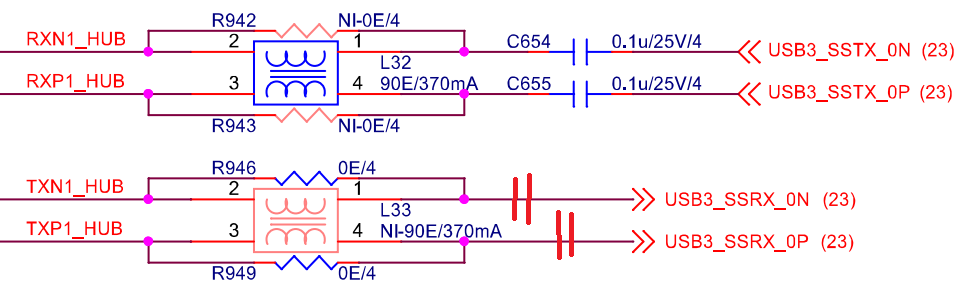 Where is USB2_OC0# is connected to?
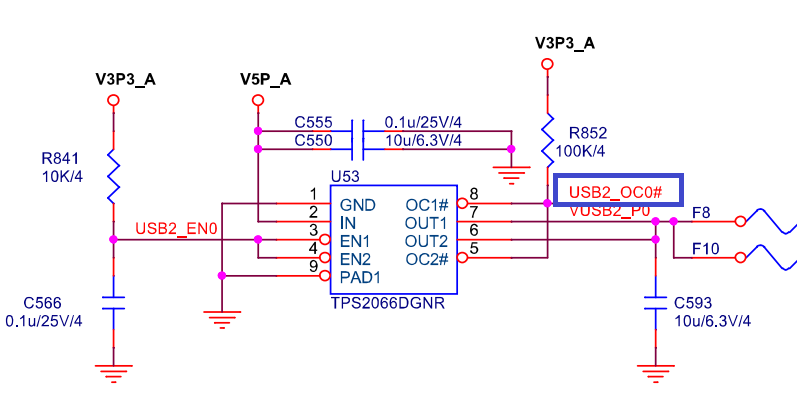 Where is Vs5_A_hub is connected to?
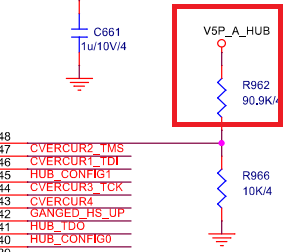